BEZPEČNOST
Manťáci
Obsah
Zásady bezpečného potápění
Signály
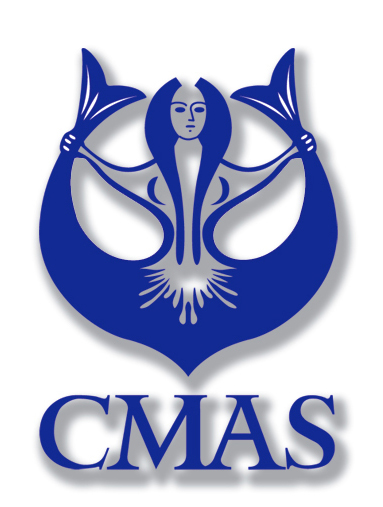 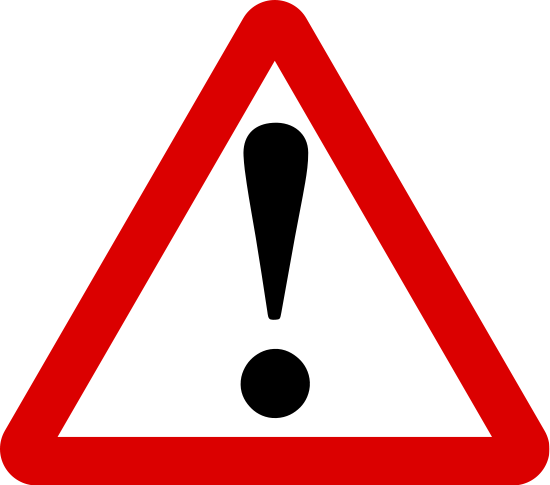 Zásady bezpečného potápění
Tyto zásady by měli dodržovat všichni ať už jde o P*, P*** nebo I***
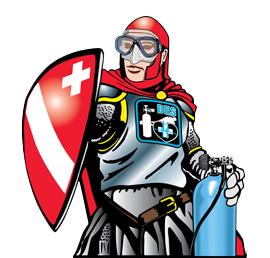 Největší nebezpečí pod vodou je potápěč sám sobě
Uskutečňujeme ponory s příslušnou kvalifikací
P* a nižší se nesmí potápět pod ledem
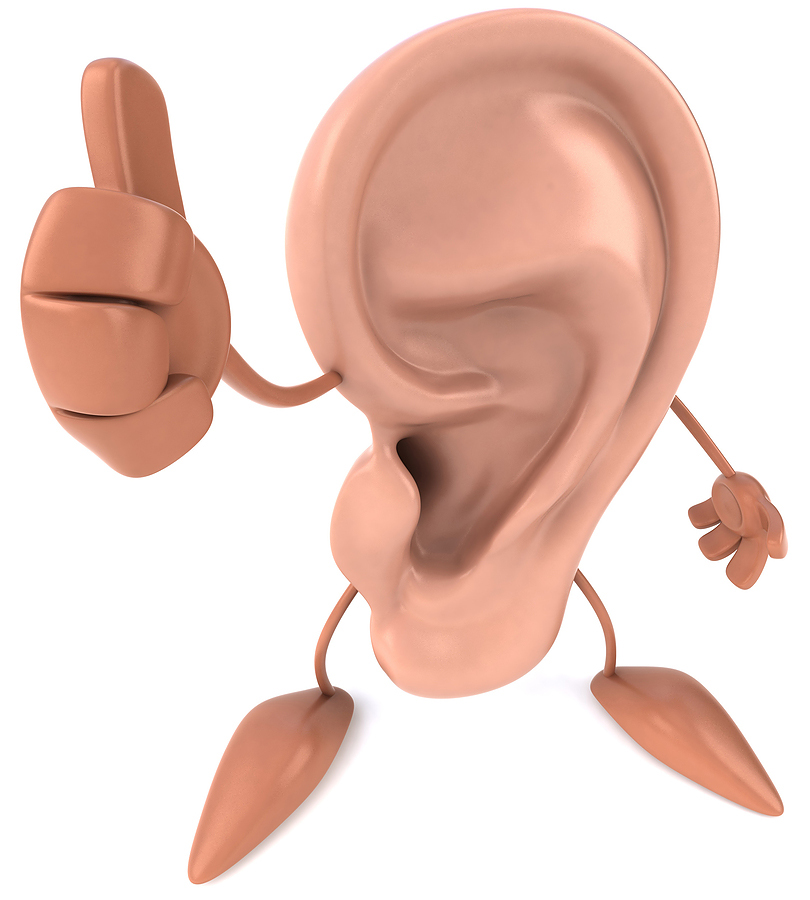 Zásady bezpečného potápění
Pravidelná zdravotní prohlídka
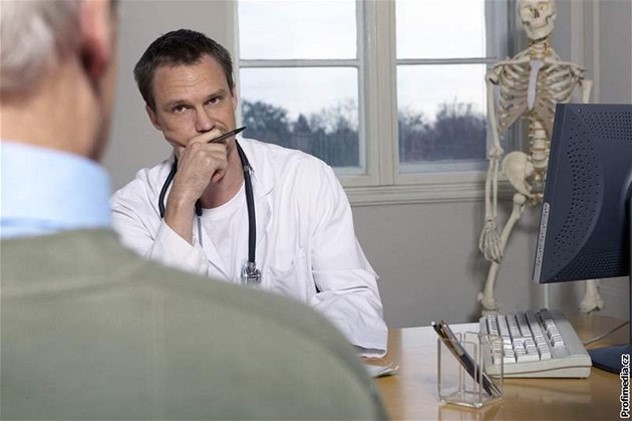 Zásady bezpečného potápění
Žádné drogy, alkohol či léky
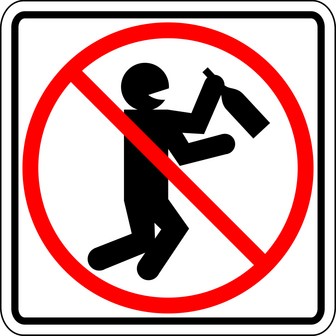 Zásady bezpečného potápění
Pravidelně se potápět a zkoušet krizové situace
Funkční potápěčská výstroj
Nůž
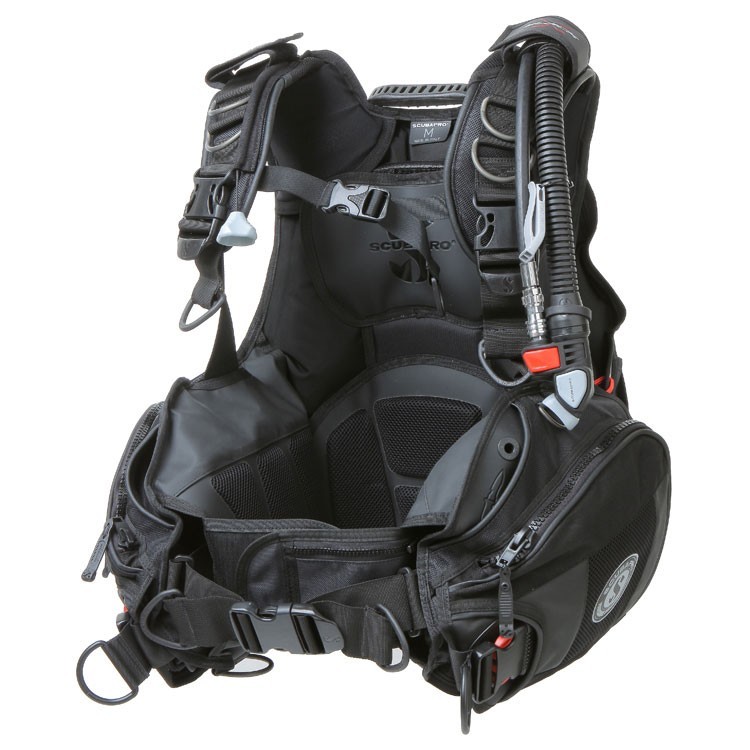 Zásady bezpečného potápění
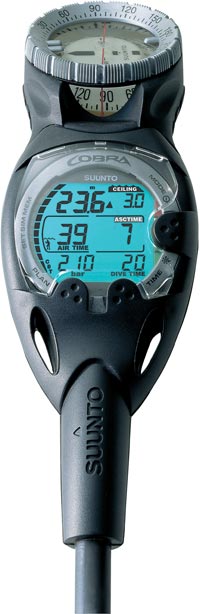 Alespoň jeden z dvojice musí mít hloubkoměr a hodiny
Zásady bezpečného potápění
Je důležité mít další zdroj vzduchu
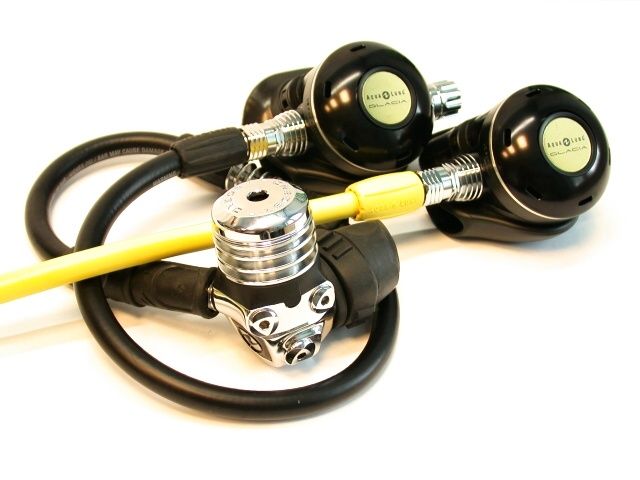 Zásady bezpečného potápění
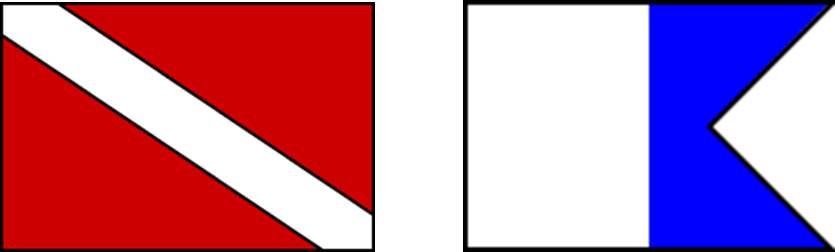 Pokud je to účelné, použijeme potápěčskou bójku
Znalost vlajek potápění
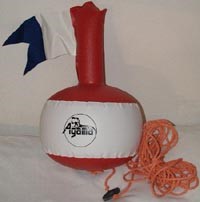 Zásady bezpečného potápění
Při snížené viditelnosti pod 2m používáme spojovací úvazek
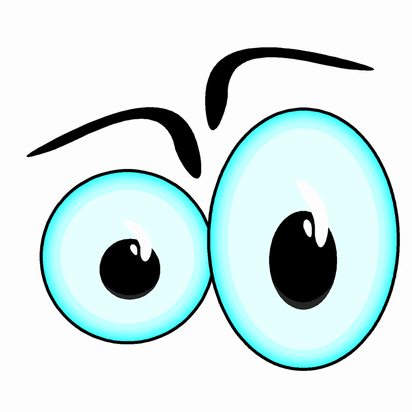 Zásady bezpečného potápění
Nestrkat holé ruce do děř 
Krycí zbarvení živočichů
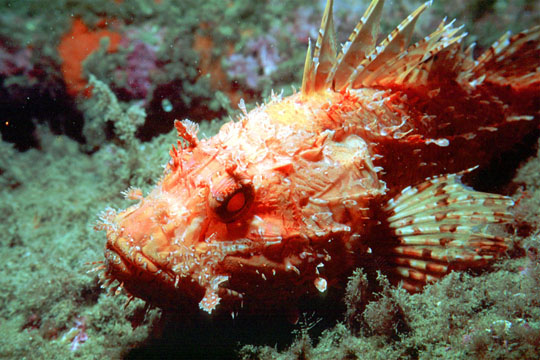 Zásady bezpečného potápění
Nepotápět se, když se ti nechce nebo ti je špatně (i RÝMA!)
Sleduj svoje i cizí pocity
Nepotápět se den před odletem a 12h po příletu
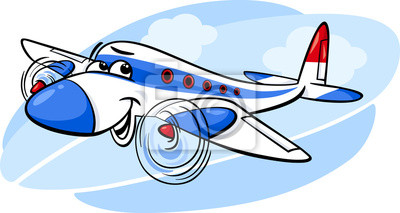 Zásady bezpečného potápění
Dodržet výstupní rychlost
10m/min
Nevyrovnávat násilně tlak
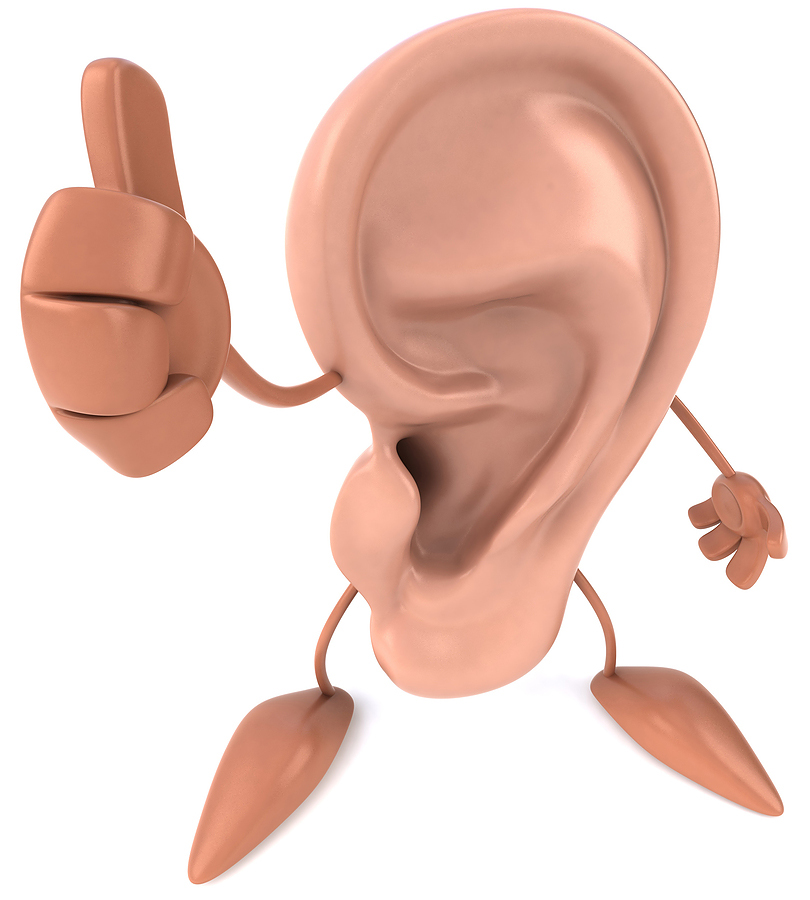 Zásady bezpečného potápění
Nikdy se nepotápěj sám!
Mysli na to, s kým se potápíš!
Pečlivě zkontroluj svou i buddyho výstroj 
Briefing a informace o lokalitě
Zásady bezpečného potápění
Signály
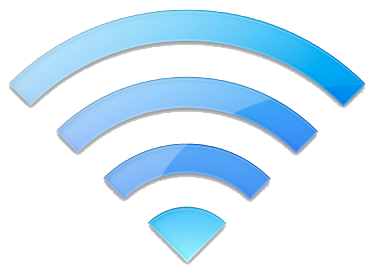 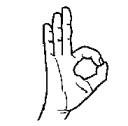 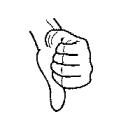 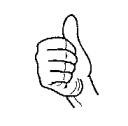 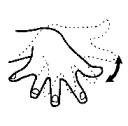 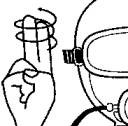 OK
DOLŮ
NAHORU
NĚCO NENÍ
 V POŘÁDKU
ZÁVRAŤ
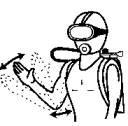 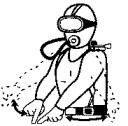 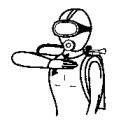 SHROMÁŽDIT SE
NEMÁM VZDUCH
POJĎ BLÍŽ
Signály
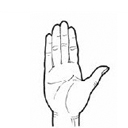 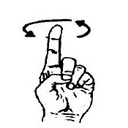 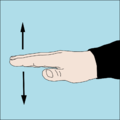 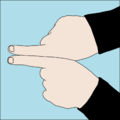 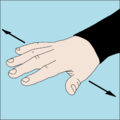 ZŮSTAT V TÉTO HLOUBCE
ZASTAVIT
OTOČIT SE
ZPOMALIT
SPOLU
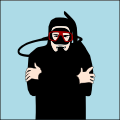 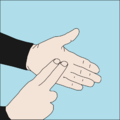 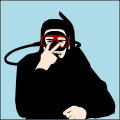 KOLIK VZDUCHU?
KOUKEJ
ZIMA
Signály
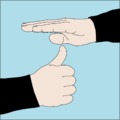 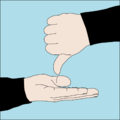 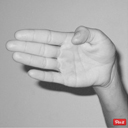 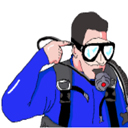 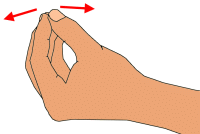 NEROZUMÍM
VYNOŘIT DO STANOVENÉ HLOUBKY
ZANOŘIT DO STANOVENÉ HLOUBKY
SMĚR
BOLEST
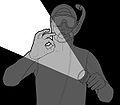 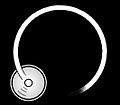 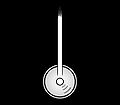 OK – LAMPA 2
OK - LAMPA
POZOR - LAMPA
Signály
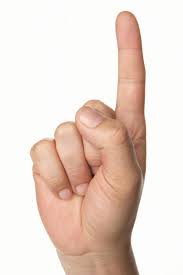 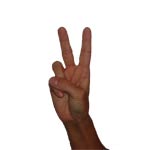 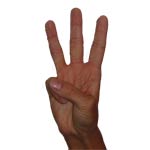 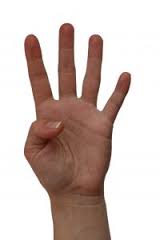 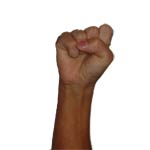 50 barů
10 barů
20 barů
30 barů
40 barů
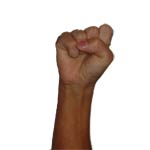 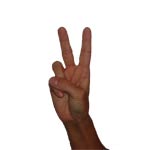 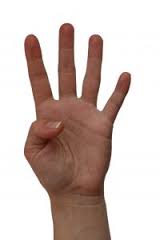 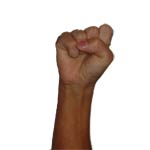 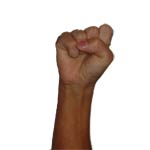 90 barů
120 barů
Signály
Děkuji za pozornost :)
www.manta-ul.cz